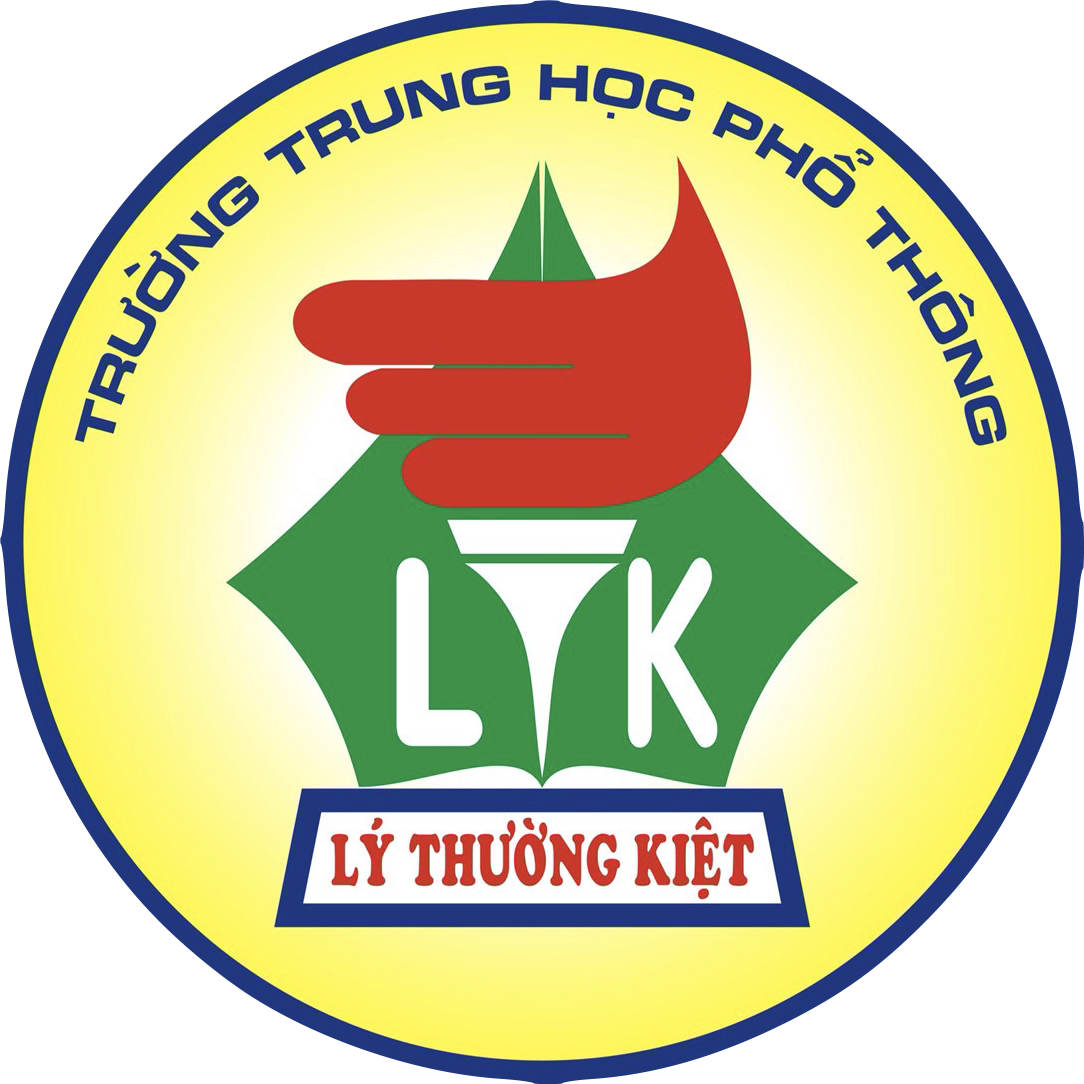 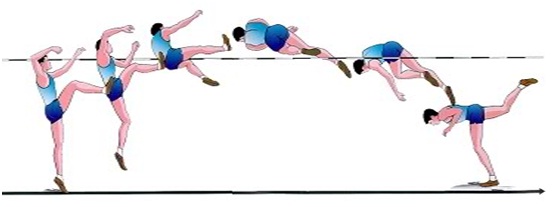 Nhảy Cao
Khối 10
Tuần 8
LỊCH SỬ PHÁT TRIỂN MÔN NHẢY CAO
Năm 1886 lần đầu tiên môn nhảy cao được tổ chức thi đấu tại Anh.
Năm 1893 môn Nhảy cao phát triển mạnh và lan rộng ra khắp các nước trên thế giới.
Năm 1896 Đại hội Olympic hiện đại đầu tiên tổ chức tại Hy Lạp. Nhảy cao là một trong những môn thi đấu chính tại Đại hội.
Kỷ lục nhảy cao đầu tiên của Thế giới được công nhận vào tháng 5/1912 với thành tích 2m00 của VĐV O Rin (Mỹ) bằng kiểu nằm nghiêng.
7/1957 VĐV Stê-pa-nốp (Liên Xô cũ) qua xà 2m16 và cho ra đời Kỹ thuật mới “Nhảy úp bụng”. Thời đó ta gọi kiểu nhảy Stê-pa-nốp.
1968 Đại hội Olympic lần thứ 19 tại Mexico VĐV Plot (Mỹ) cho ra đời Kỹ thuật mới “Kỹ thuật nhảy lưng qua xà” cũng từ đó đến nay Kỹ thuật nhảy cao lưng qua xà được phát triển mạnh và chiếm ưu thế hơn so với các kỹ thuật trước đó; được hầu hết các VĐV áp dụng để thi đấu
KỶ LỤC NHẢY CAO
Kỷ lục thế giới môn nhảy cao nam hiện nay là 2m45 do VĐV người Cuba Javier Stomaya thiết lập ngày 27/07/1993, tại Salamanca – Tây Ban Nha.
Kỷ lục thế giới môn nhảy cao nữ hiện nay là 2m09 do VĐV người Bulgaria, Stefka Kostadinova thiết lập ngày 30/08/1987, tại Roma – Ý.
Kỷ lục Việt Nam môn nhảy cao nam hiện nay là 2m25 do VĐV người Bến Tre, Nguyễn Duy Bằng thiết lập ngày 28/09/2004, tại Singapore.
Kỷ lục Việt Nam môn nhảy cao nữ hiện nay là 1m94 do VĐV người Hải Phòng, Bùi Thị Nhung thiết lập ngày 05/04/2005 tại Bangkok – Thái Lan.
Ý NGHĨA - TÁC DỤNG MÔN NHẢY CAO
Tập luyện nhảy cao cũng như các môn thể thao khác nhằm giúp tăng cường sức khỏe cho con người, giúp cho con người phát triển sức nhanh, sức mạnh, sự khéo léo mà đặt biệt là sức bật, một yếu tố rất cần thiết cho các môn thể thao khác.
Tập luyện Nhảy cao giúp cho con người rèn luyện ý chí bền bỉ, sắt đá và lòng dũng cảm không sợ khó khăn nguy hiểm, luôn tự tin vào chính bản thân mình.
Đặc điểm môn nhảy cao
Nhảy cao là môn thể thao bắt đầu bằng động tác chạy đà phối hợp với động tác giậm nhảy để làm thay đổi quỹ đạo của trọng tâm cơ thể vượt qua xà ngang.
Trong hoạt động nhảy cao đòi hỏi VĐV phải gắng sức tối đa, đồng thời còn phải có tính linh hoạt và phối hợp rất cao trong một thời gian ngắn. Vì vật hoạt động của nhảy cao còn được gọi là hoạt động sức mạnh bột phát.
Thành tích nhảy cao phụ thuộc vào tốc độ chạy đà, độ chính xác, lực giậm nhảy, tốc độ bay và góc độ bay ban đầu; Mặt khác VĐV còn biết sử dụng kỹ thuật qua xà có tính ưu việt thì mới có thể đạt thành tích cao trong thi đấu.
Mỗi lần nhảy là một hoạt động trọn vẹn không ngừng, nhưng để tạo điều kiện thuận lợi cho việc giảng dạy, học và tập luyện môn Nhảy cao, người ta thường chia kỹ thuật nhảy cao thành 4 giai đoạn như sau:
	+ Chạy đà và chuẩn bị giậm nhảy
	+ Giậm nhảy
	+ Qua xà (bay trên không)
	+ Rơi xuống đất (tiếp nệm)
Câu hỏi về nhà
Nêu ý nghĩa tác dụng của môn Nhảy cao?
Nêu các thành tích môn nhảy cao mà em biết?